PRESENTATION TO PCD & MV
PRELIMINARY 2nd QUARTERLY PERFORMANCE REPORT (QPR) FOR THE PERIOD ENDING 30 SEPTEMBER 2015
A/DG: Major-General (Ret). L. Z. Make

                      15 October 2015
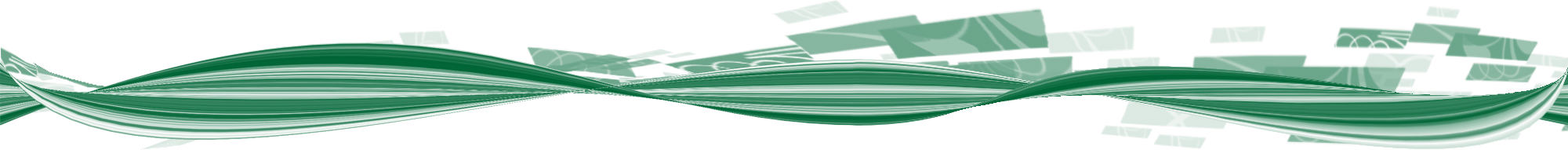 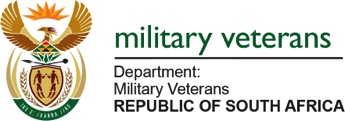 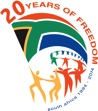 Together We Move South Africa Forward
1
Presentation Outline
The Aim of the Presentation
The Mandate of the Department
DMV Approved  Budget Programme Structure
DMV 2nd Quarter Overall Performance Overview
DMV Performance  against Selected Performance Indicators and Targets 
Performance against Set Targets as per APP
   Programme 1: Administration
   Programme 2: Socio-Economic Support (SES)
   Programme 3: Empowerment and Stakeholder Management (ESM)
Performance Overview on Human Resource  
Performance Overview on Financial Information 
Conclusion
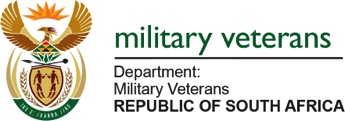 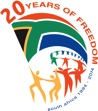 Together We Move South Africa Forward
2
Aim of the Presentation
To present the Department of Military Veterans 2nd Quarterly Performance Report for the period ending 30 September 2015
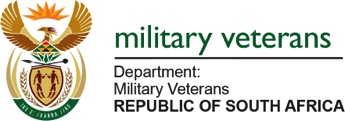 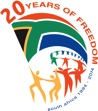 Together We Move South Africa Forward
3
The Mandate of the Department
Legislative mandate derived from the Military Veterans Act, No. 18 of 2011:

“To provide national policy and standards on socio-economic support to military veterans and their dependants, including benefits and entitlements to help realise a dignified, unified, empowered and self-sufficient community of military veterans”.
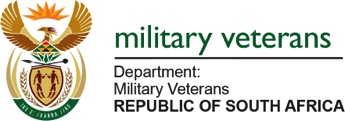 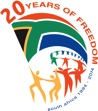 Together We Move South Africa Forward
4
DMV Approved Budget Programme Structure
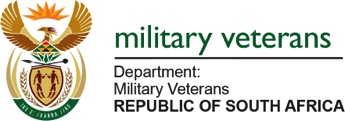 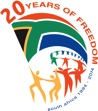 Together We Move South Africa Forward
5
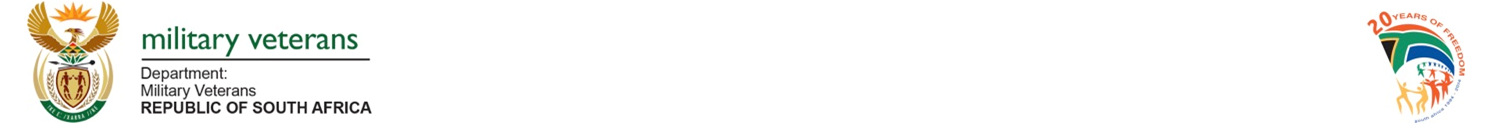 The Legend Colour Coding
6
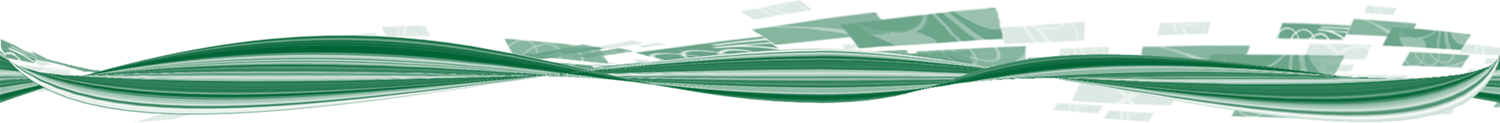 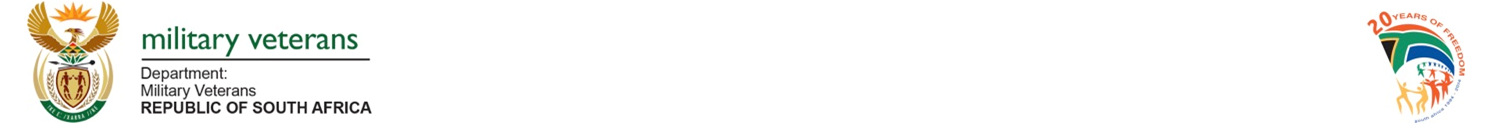 DMV`s 2nd Quarter Overall Performance Overview
The Department committed itself to achieve 15 targeted performance indicators during the 2015/16 Financial Year (FY). 
Of the 15 targeted performance indicators, 10 targets were achieved which constituted to 63% of the overall achievement for the 2015/16FY. 




  
 Departmental Performance = No. of  targets achieved  x 100       
			      Total no of targets set
                                                      = 10 x 100 
			         16
                                                      = 63%
The department achieved 63% on the overall performance for the 2015/16FY.
7
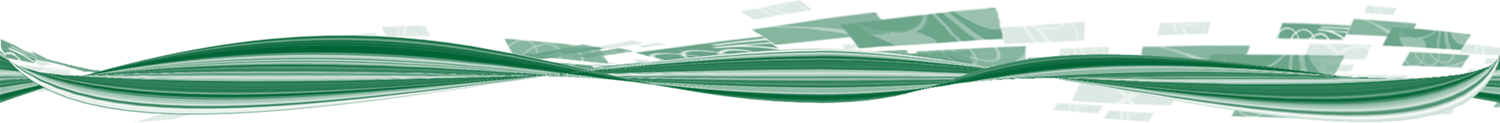 DMV PERFORMANCE  AGAINST SELECTED PERFORMANCE INDICATORS AND TARGETS
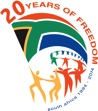 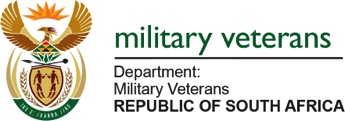 8
Together We Move South Africa Forward
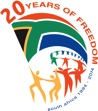 PERFORMANCE AGAINST SET TARGETS AS PER THE ANNUAL PERFORMANCE PLAN (APP) 2015/16FY
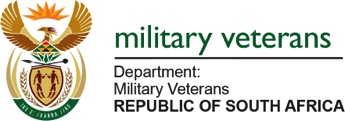 Together We Move South Africa Forward
9
PROGRAMME 1: ADMINISTRATION (1)
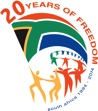 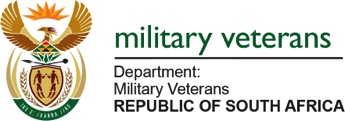 10
Together We Move South Africa Forward
PROGRAMME 1: ADMINISTRATION (2)
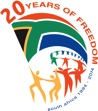 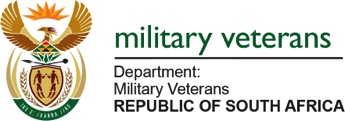 11
Together We Move South Africa Forward
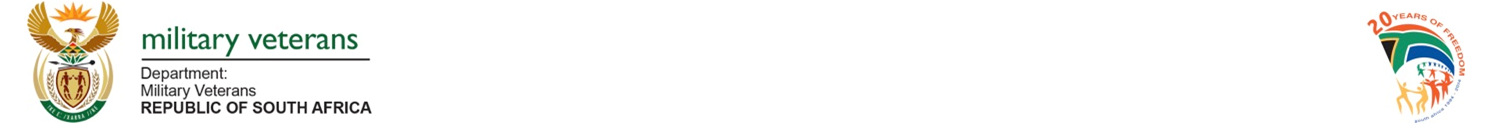 Administration Performance Overview
The Department committed itself to achieve 10 targeted performance indicators during the 2015/16 Financial Year (FY). 
Of the 10 targeted performance indicators, 7 targets were achieved which constituted to 70% of the overall achievement for the 2015/16FY. 




  
 Departmental Performance = No. of  targets achieved  x 100       
			      Total no of targets set
                                                      = 7 x 100 
			         10
                                                      = 70%
The department achieved 70% on the overall performance for the 2015/16FY.
12
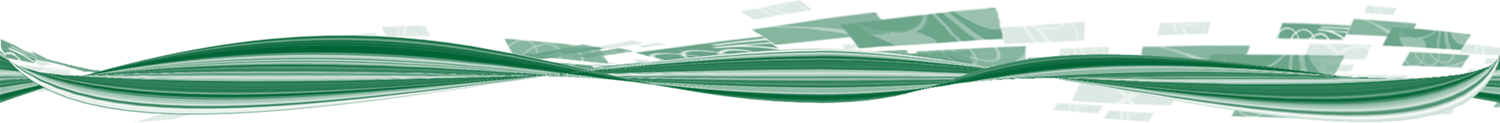 PROGRAMME 2: SES
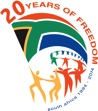 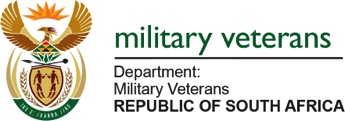 13
Together We Move South Africa Forward
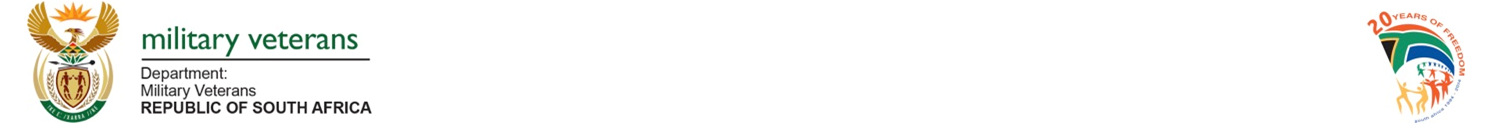 SES Performance Overview
The Department committed itself to achieve 2 targeted performance indicators during the 2015/16 Financial Year (FY). 
Of the 3 targeted performance indicators, 2 targets were achieved which constituted to 67% of the overall achievement for the 2015/16FY. 




  
 Departmental Performance = No. of  targets achieved  x 100       
			      Total no of targets set
                                                      = 2 x 100 
			         3
                                                      = 67%
The department achieved 67% on the overall performance for the 2015/16FY.
14
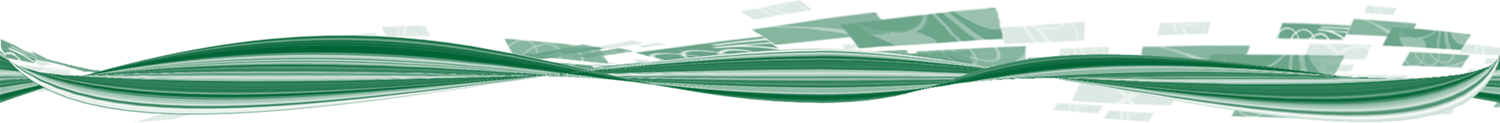 PROGRAMME 3: ESM
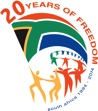 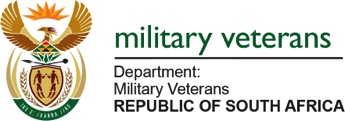 15
Together We Move South Africa Forward
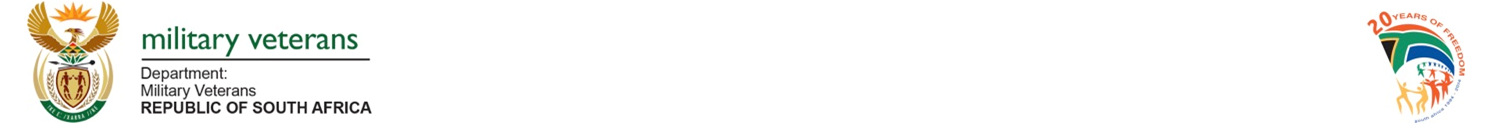 ESM Performance Overview
The Department committed itself to achieve 3 targeted performance indicators during the 2015/16 Financial Year (FY). 
Of the 3 targeted performance indicators, 1 target was achieved which constituted to 33% of the overall achievement for the 2015/16FY. 




  
 Departmental Performance = No. of  targets achieved  x 100       
			      Total no of targets set
                                                      = 1 x 100 
			         3
                                                      = 33%
The department achieved 33% on the overall performance for the 2015/16FY.
16
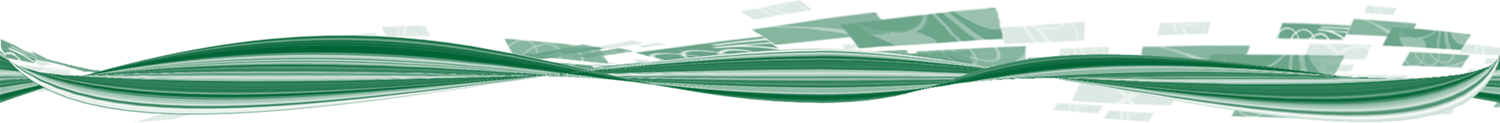 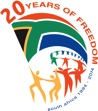 PERFORMANCE OVERVIEW ON HUMAN RESOURCE
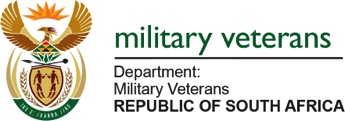 Together We Move South Africa Forward
17
DMV Personnel Establishment per salary level
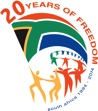 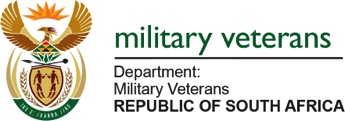 Together We Move South Africa Forward
18
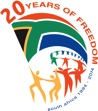 Transformation/Equity Statistics per Quarter – 2015/16FY
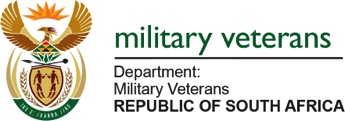 Together We Move South Africa Forward
19
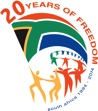 PERFORMANCE OVERVIEW ON FINANCIAL INFORMATION
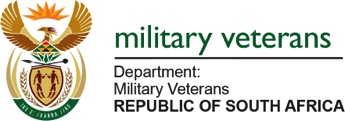 Together We Move South Africa Forward
20
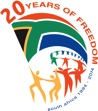 PERFORMANCE ON FINANCIAL INFORMATION (1)
DEPARTMENTAL EXPENDITURE TREND PER PROGRAMME
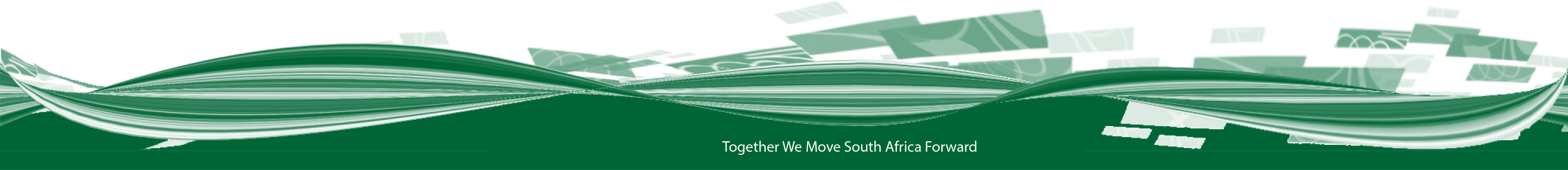 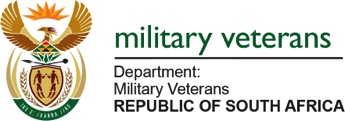 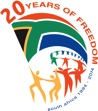 PERFORMANCE ON FINANCIAL INFORMATION (2)
Status of Financial Expenditure
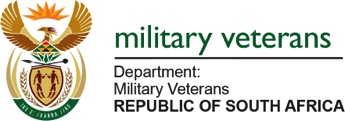 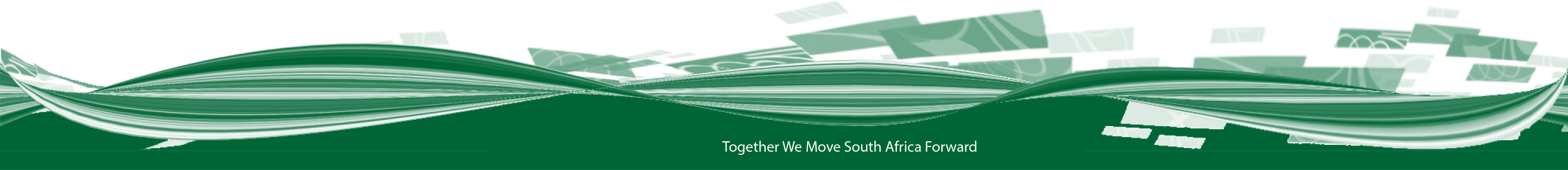 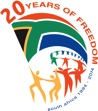 Conclusion
Successful implementation is reliant on common and shared vision, team work and the appreciation of the strategic role and  importance of communication in enhancing service delivery.
“If all of us work together as government, business, labour, civil society, the communities and, most importantly, the military veterans themselves, we can only but succeed”— Minister Mapisa-Nqakula (DMV APP 2015)
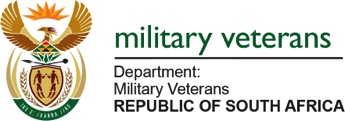 Together We Move South Africa Forward
23
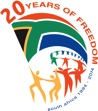 Thank you
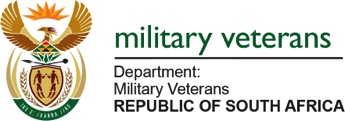 Together We Move South Africa Forward
24